ИМПОРТОЗАМЕЩЕНИЕ СРЕД ВИРТУАЛИЗАЦИИ
Алексей ЩЕРБАКОВ
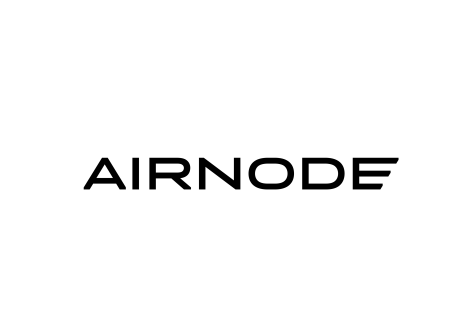 ИМПОРТОЗАМЕЩЕНИЕ – это вызов.
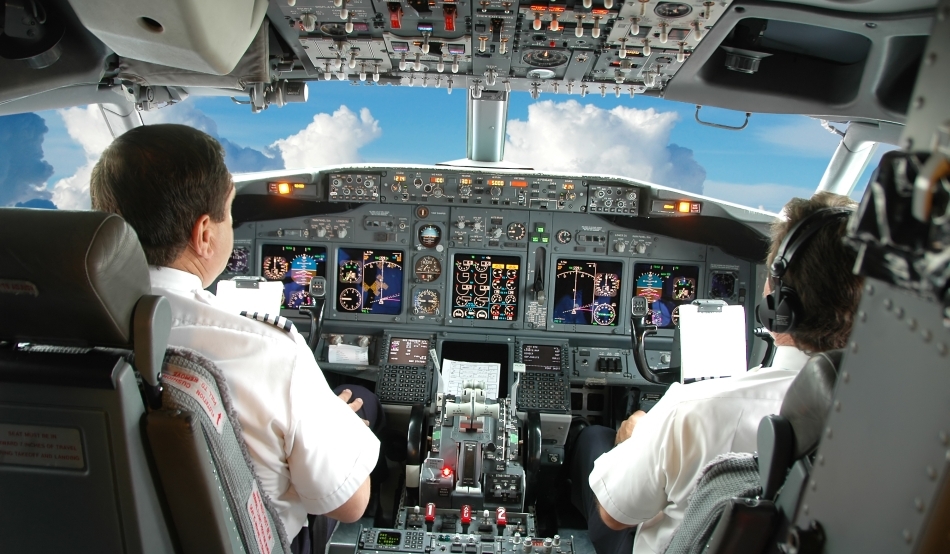 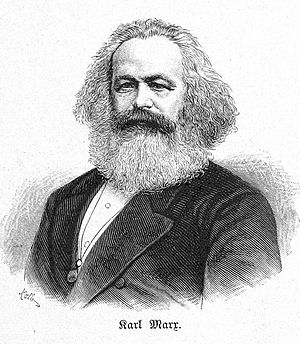 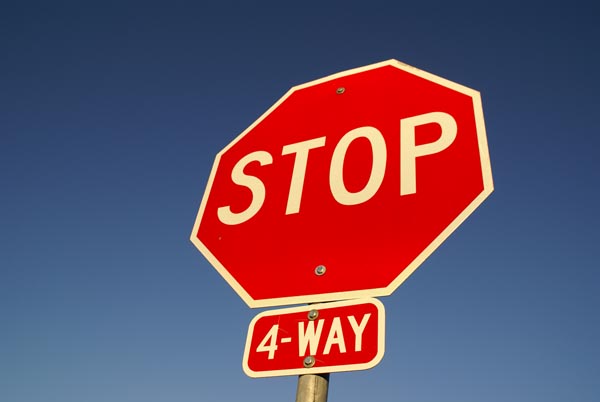 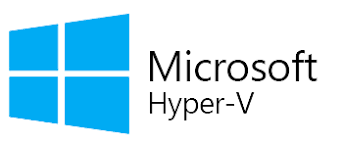 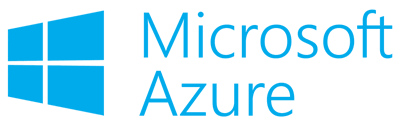 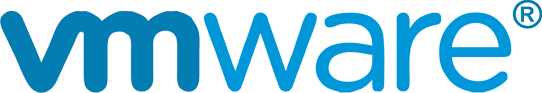 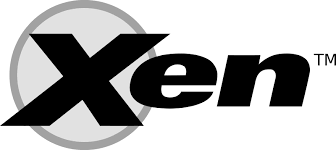 Торговая марка		Операционная система	Виртуализация
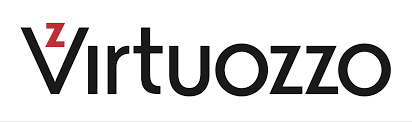 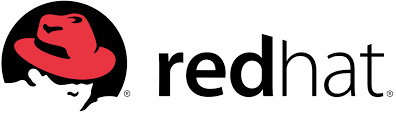 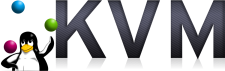 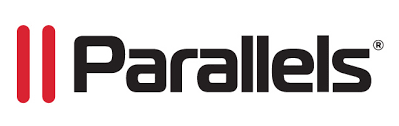 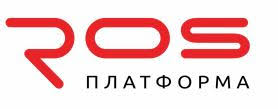 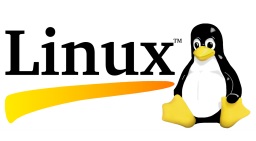 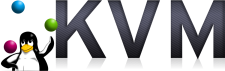 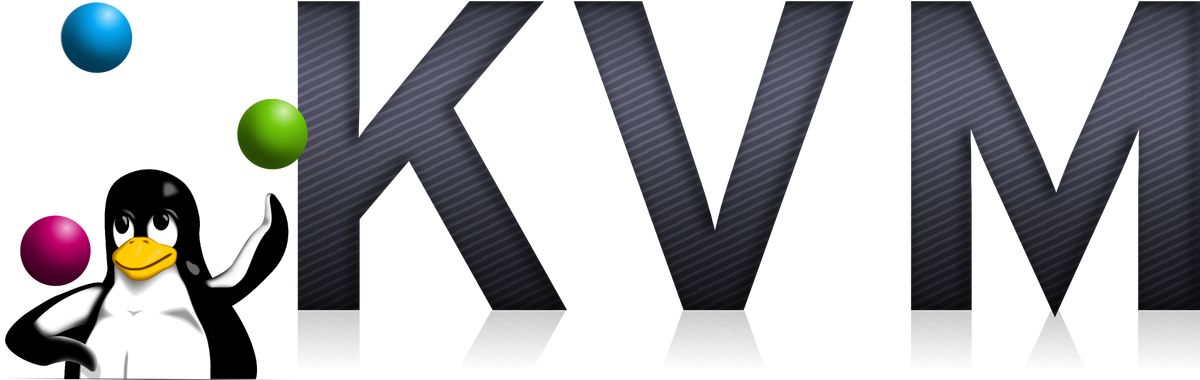 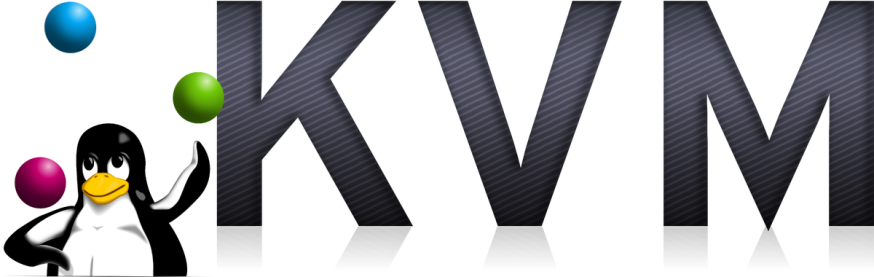 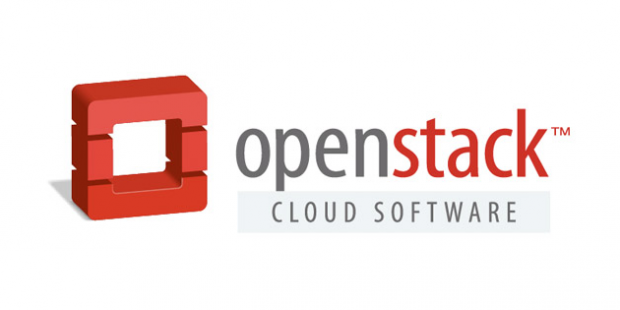 [Speaker Notes: П.8.4.]
Лего в среде
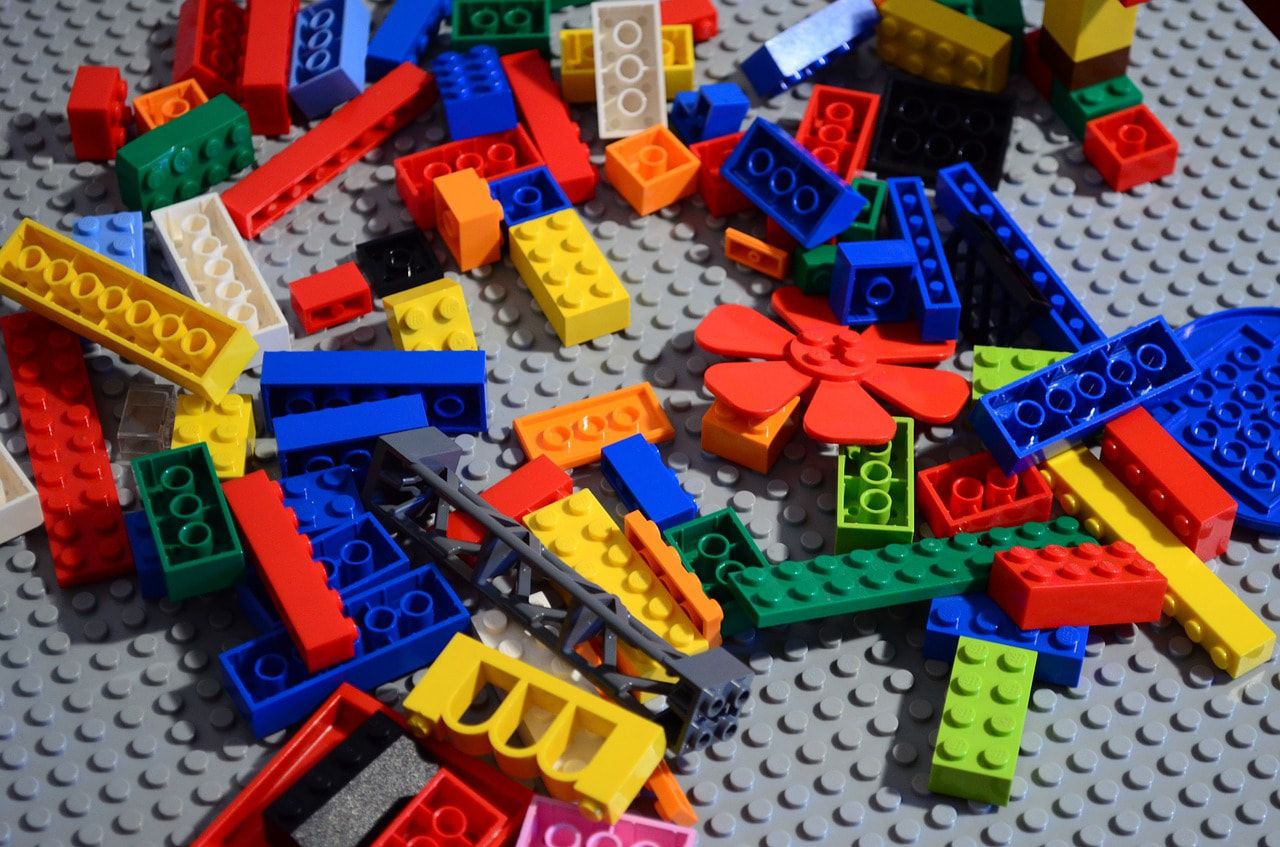 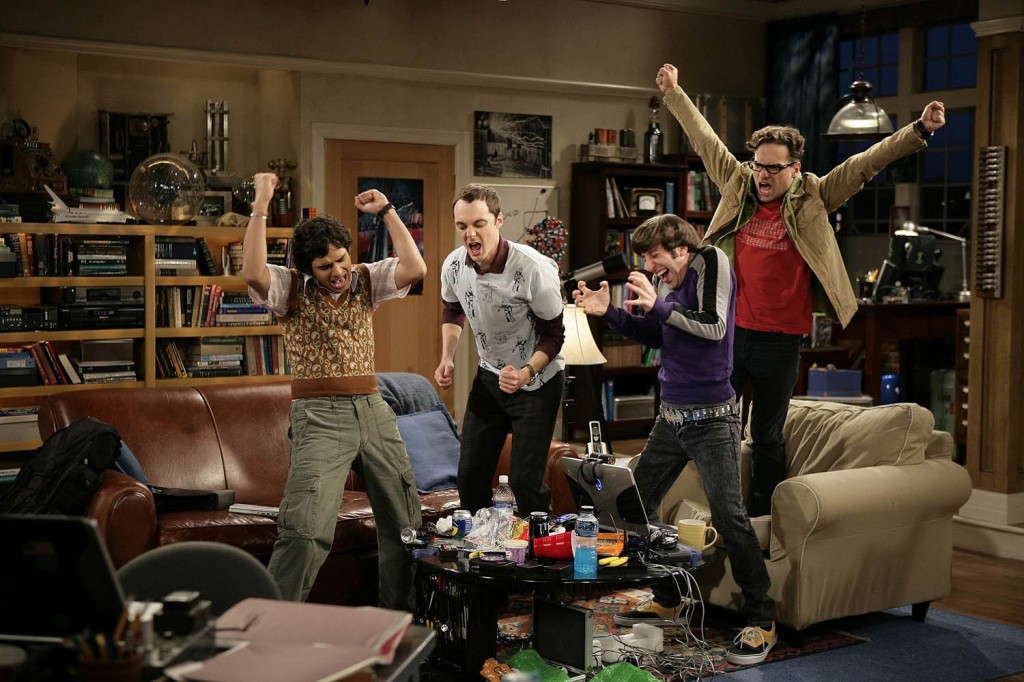 [Speaker Notes: п 9.3]
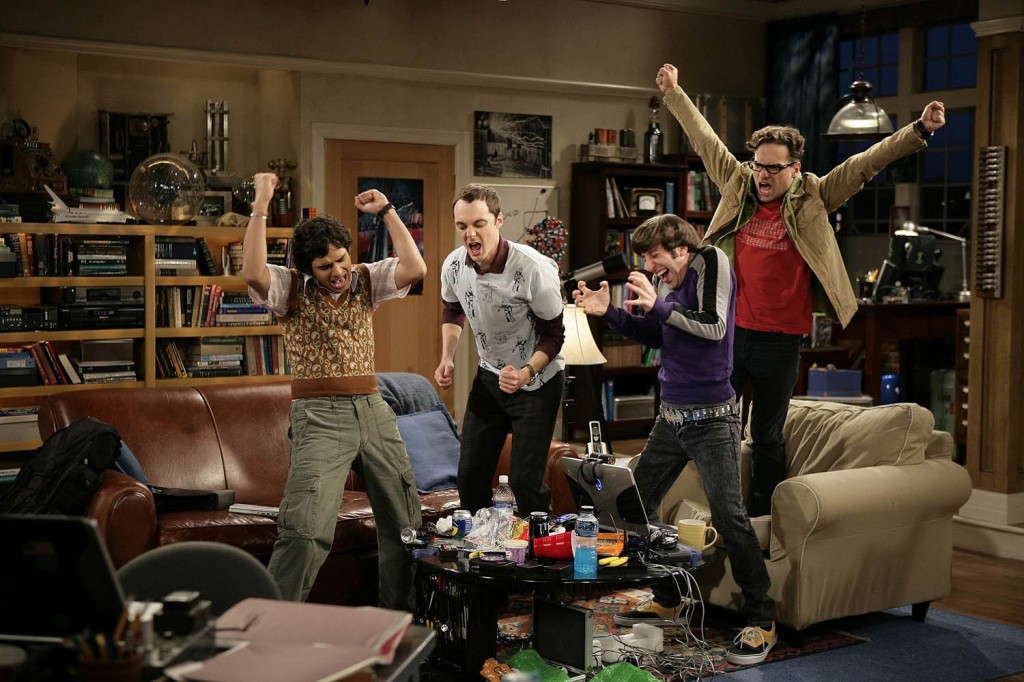 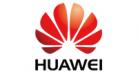 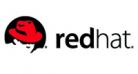 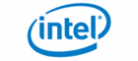 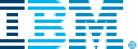 [Speaker Notes: п 9.3]
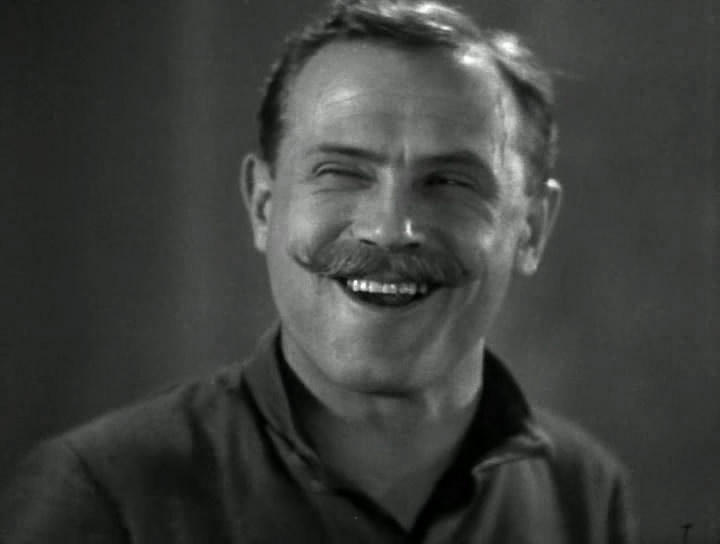 [Speaker Notes: п 10]
Что делать?
Частное облако на собственной площадке


Частное или публичное облако на площадке провайдера


Гибридное облако
Альтернатива проприетарным средам виртуализации существует

Серебряной пули не существует. 

Свободно распространяемое ПО, не требует лицензионных отчислений, но оно не бесплатно - издержки лежат скорее в плоскости трудоемкости внедрения и более сложной эксплуатации систем.

Внедрение может быть проведено своими силами, либо может быть делегировано, либо пользоваться облаком как сервисом.
ВЫВОДЫ
СПАСИБО!Алексей Щербаковwww.airnode.ru+7 914 8 999 127
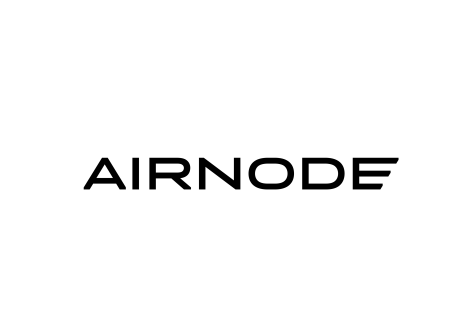